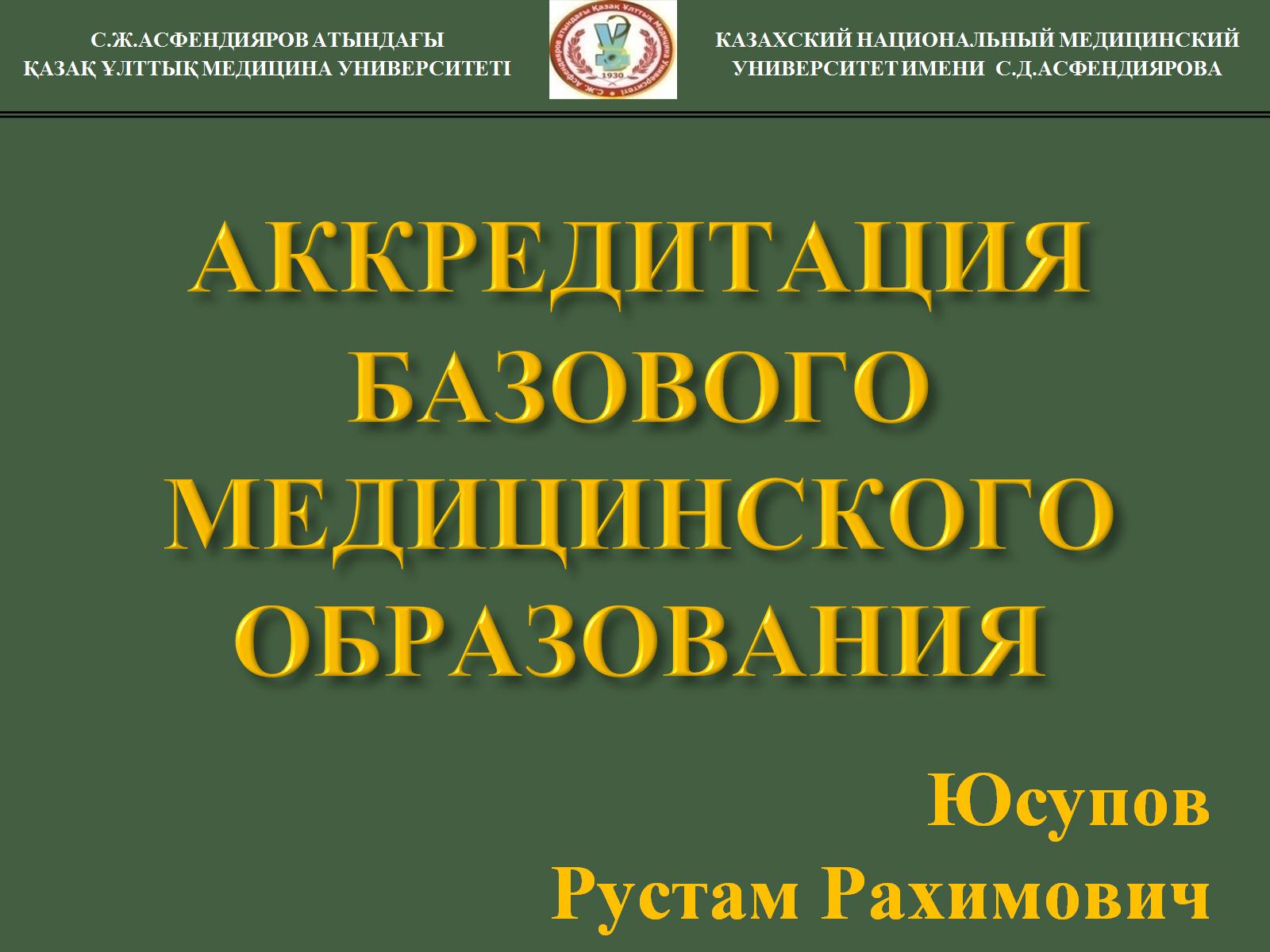 АККРЕДИТАЦИЯБАЗОВОГО МЕДИЦИНСКОГО ОБРАЗОВАНИЯ
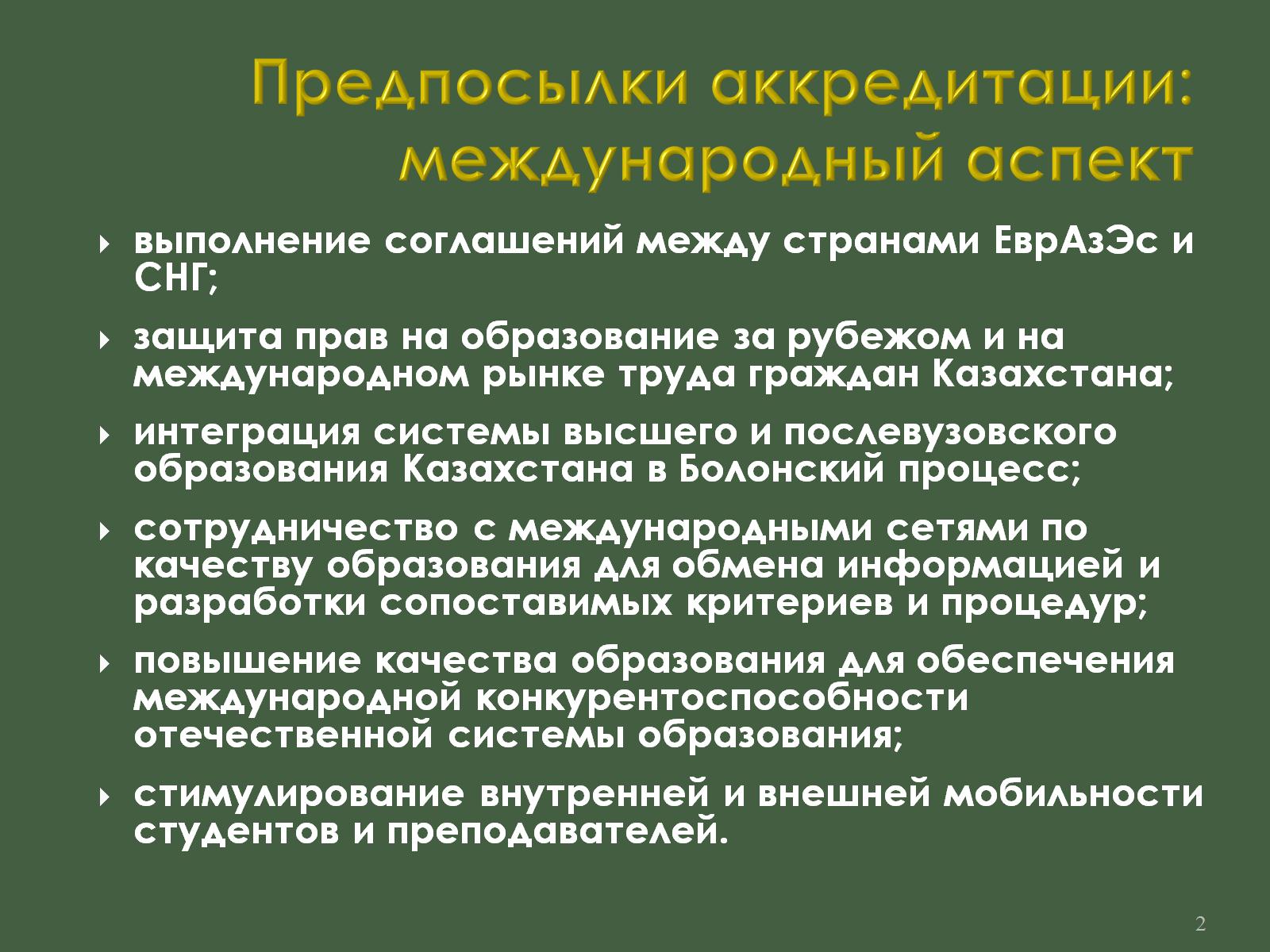 Предпосылки аккредитации: международный аспект
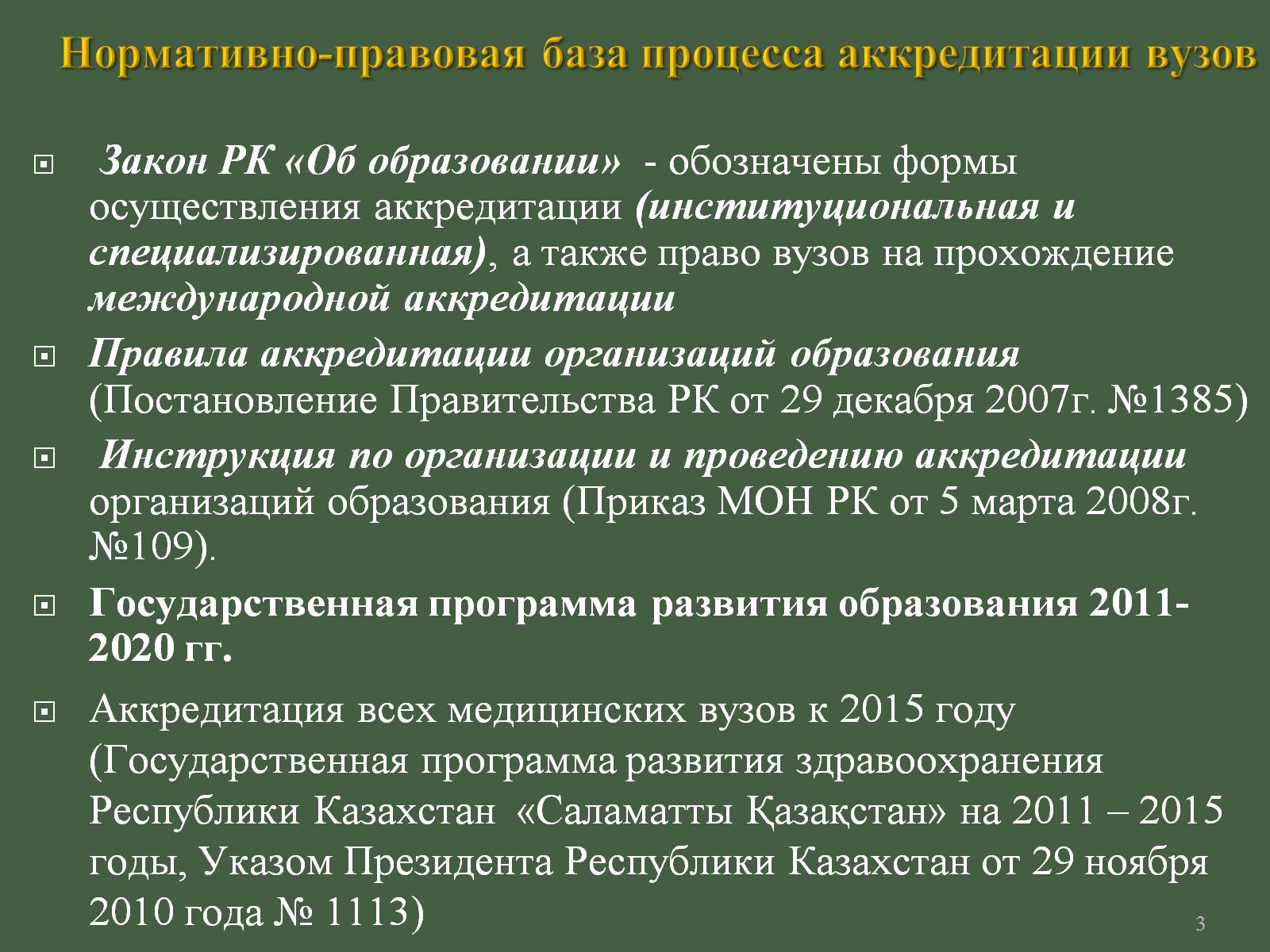 Нормативно-правовая база процесса аккредитации вузов
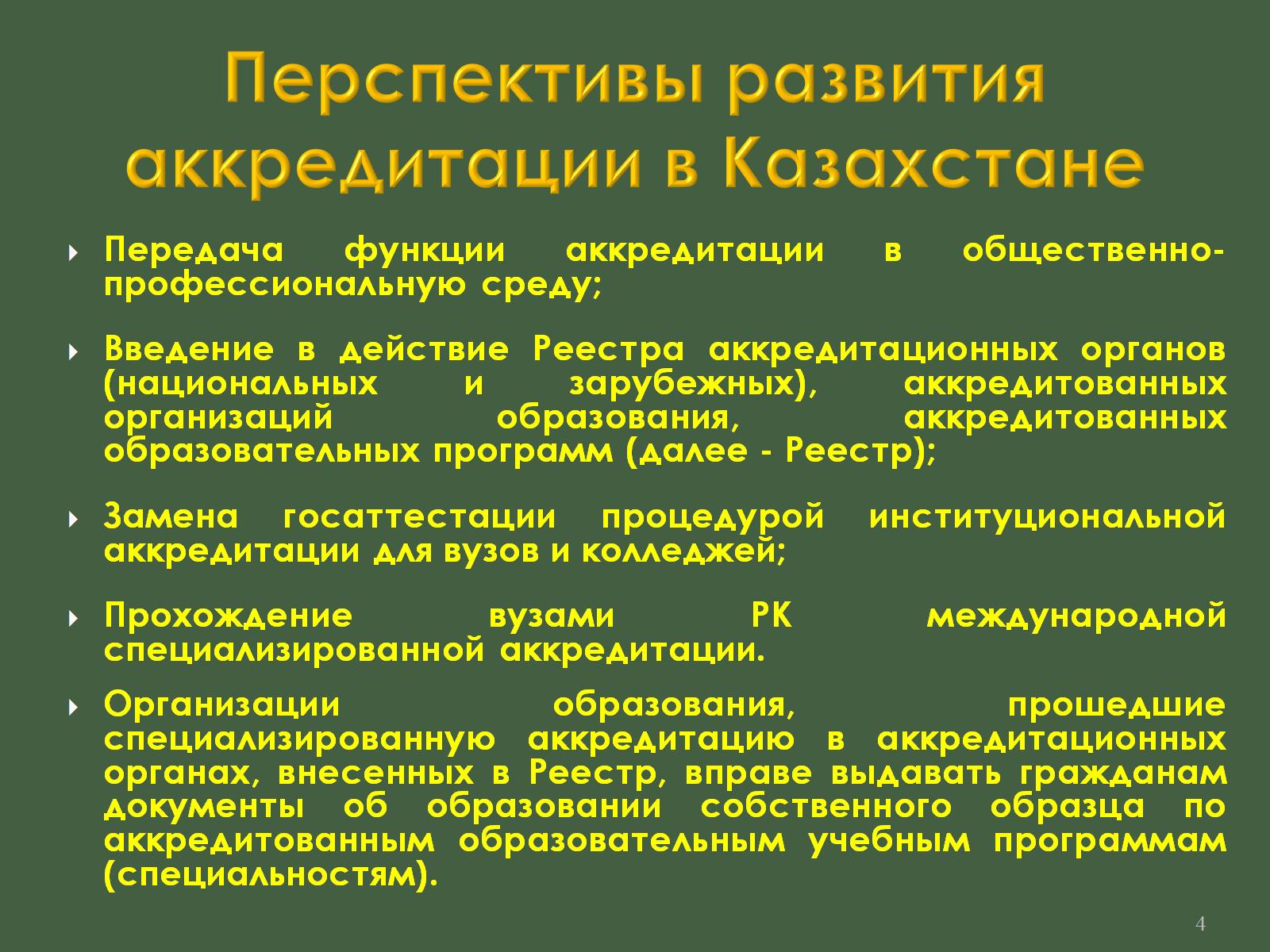 Перспективы развития аккредитации в Казахстане
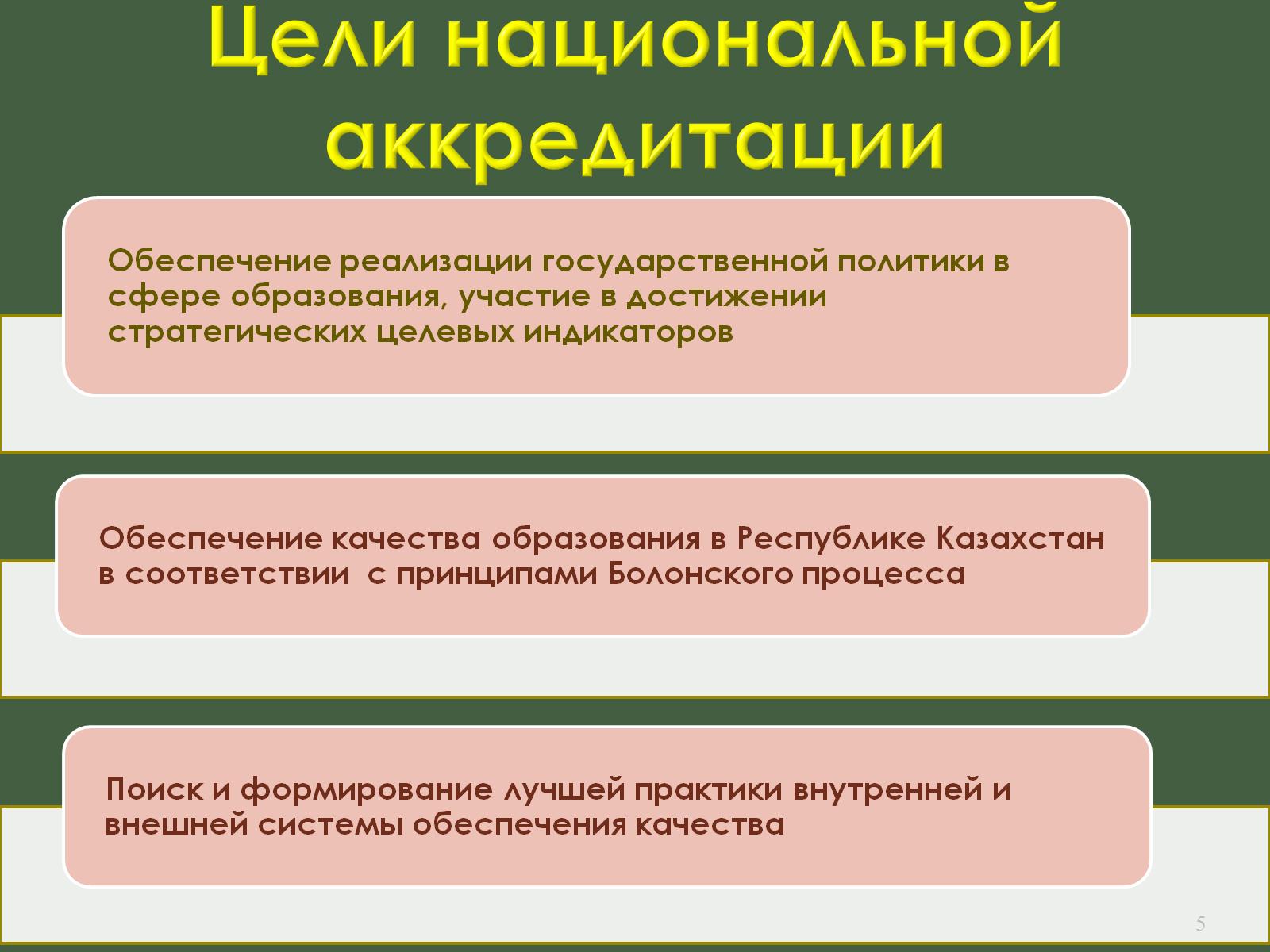 Цели национальной аккредитации
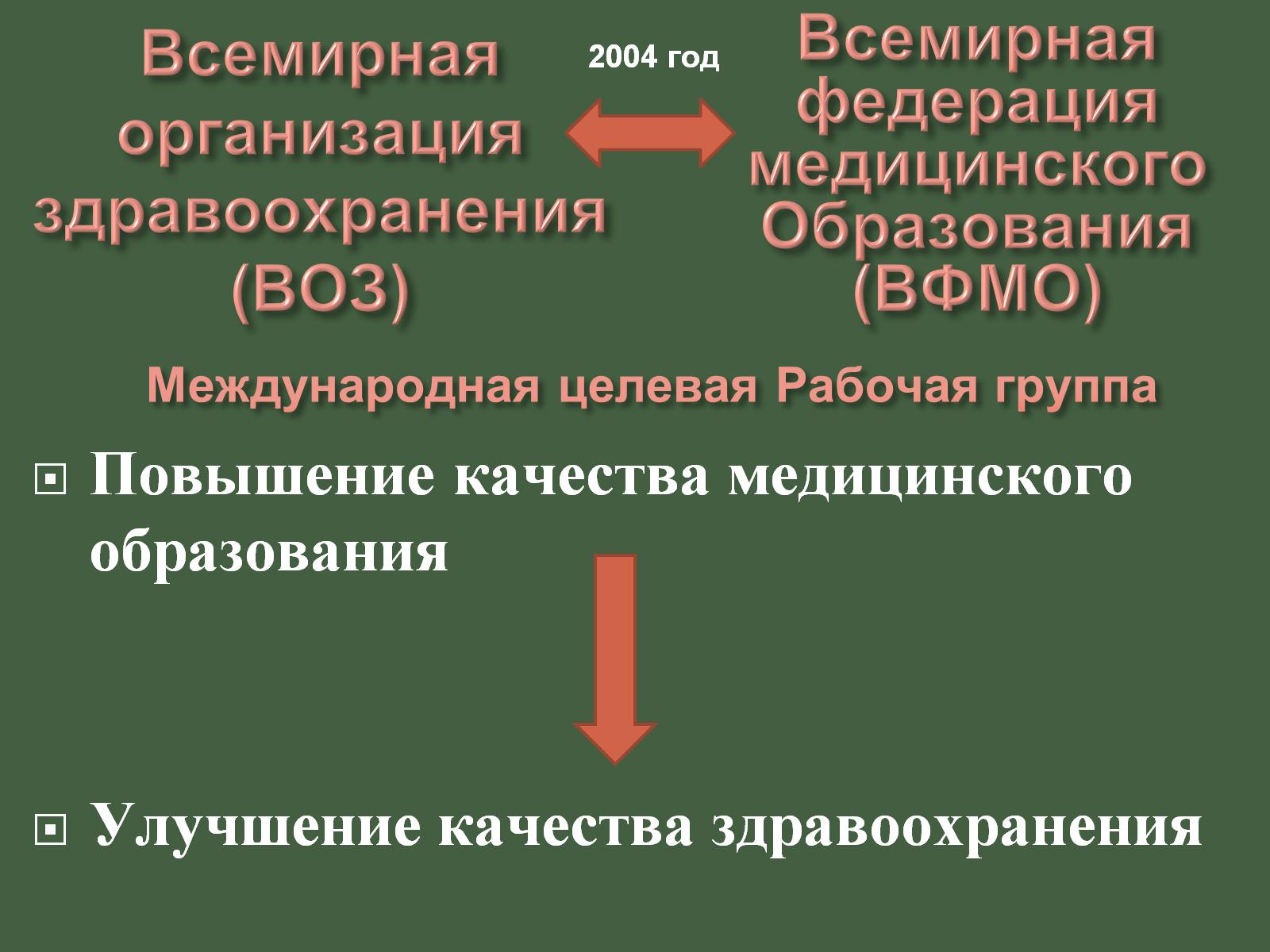 Всемирная организация здравоохранения (ВОЗ)
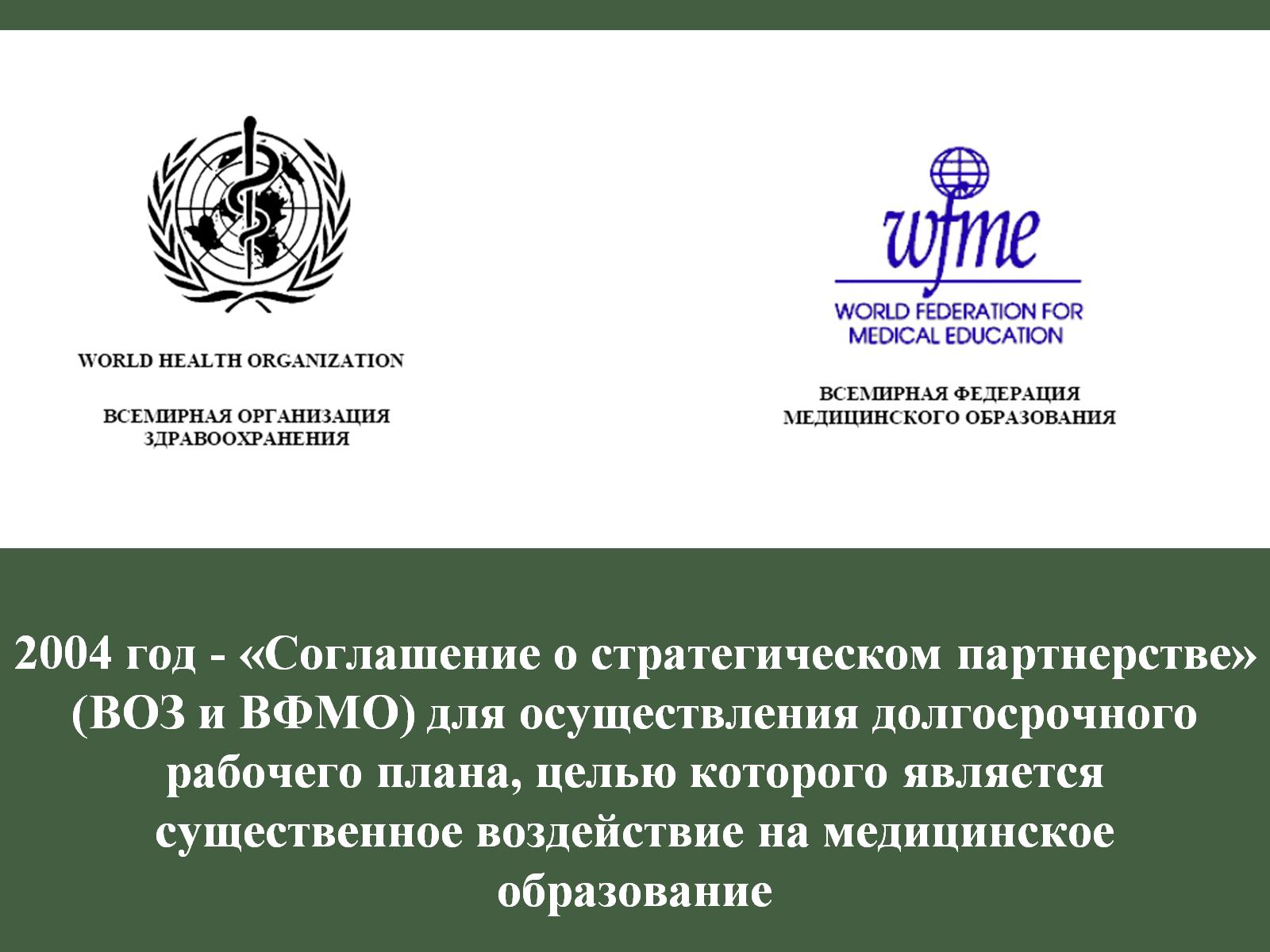 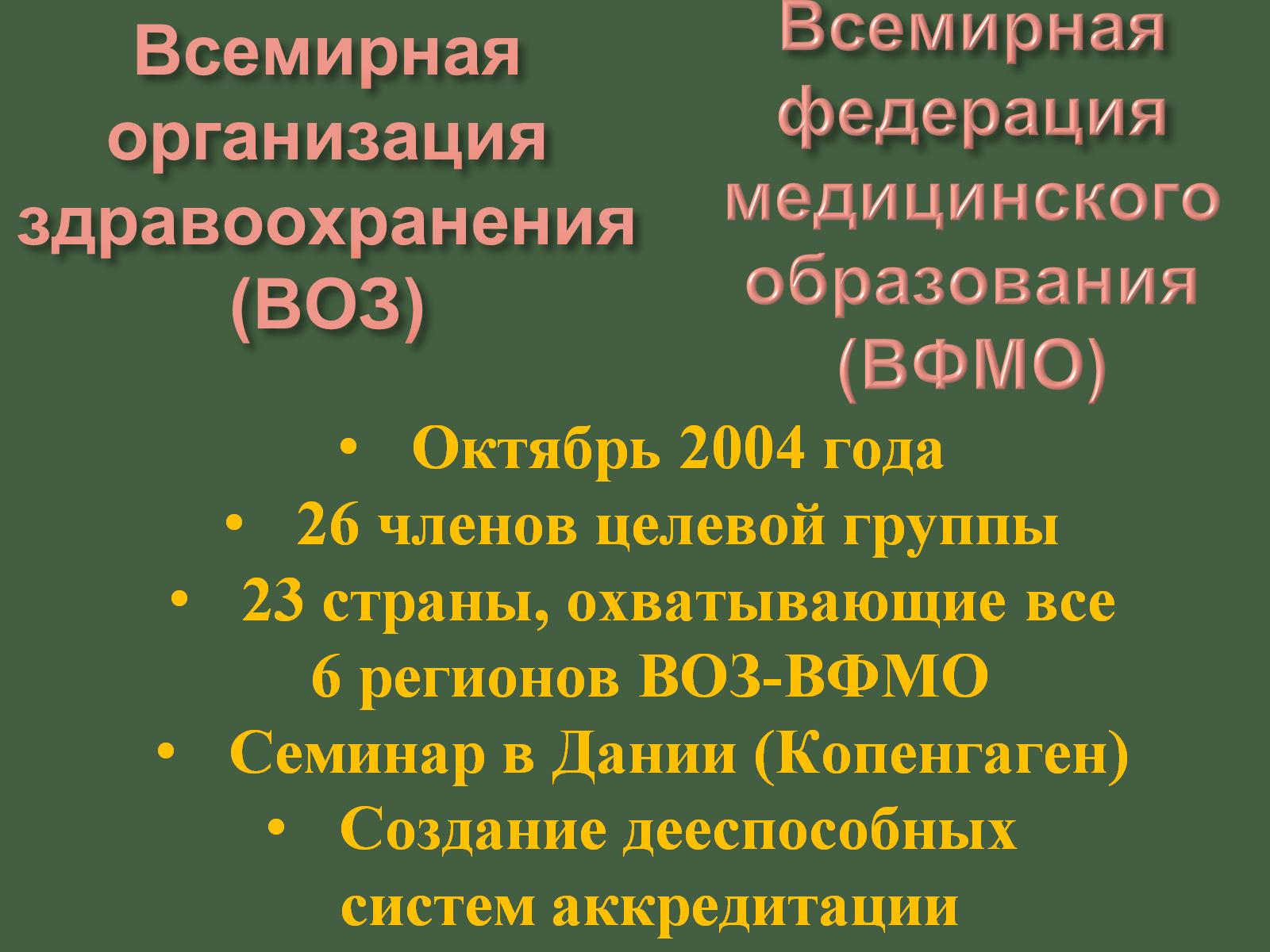 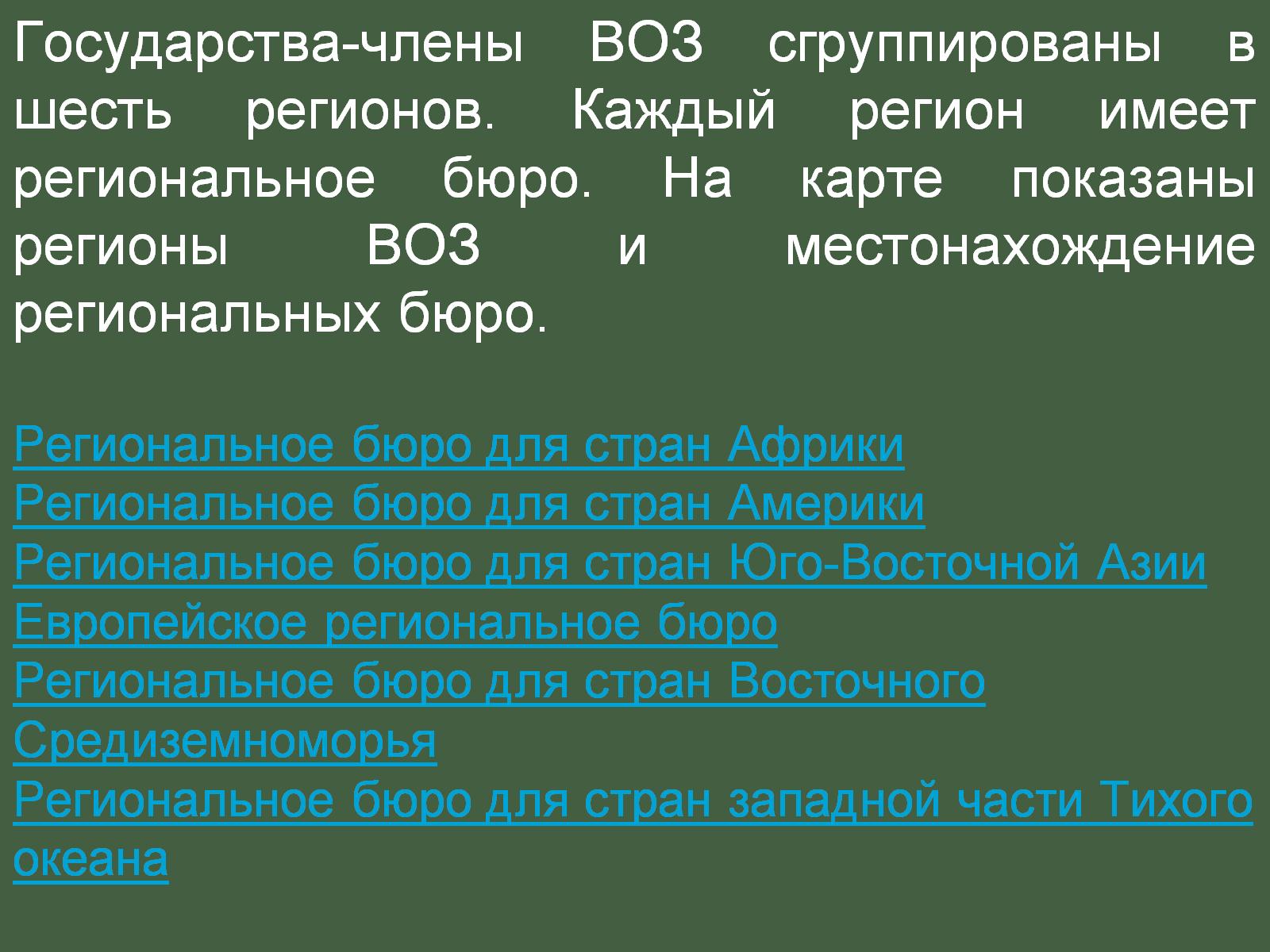 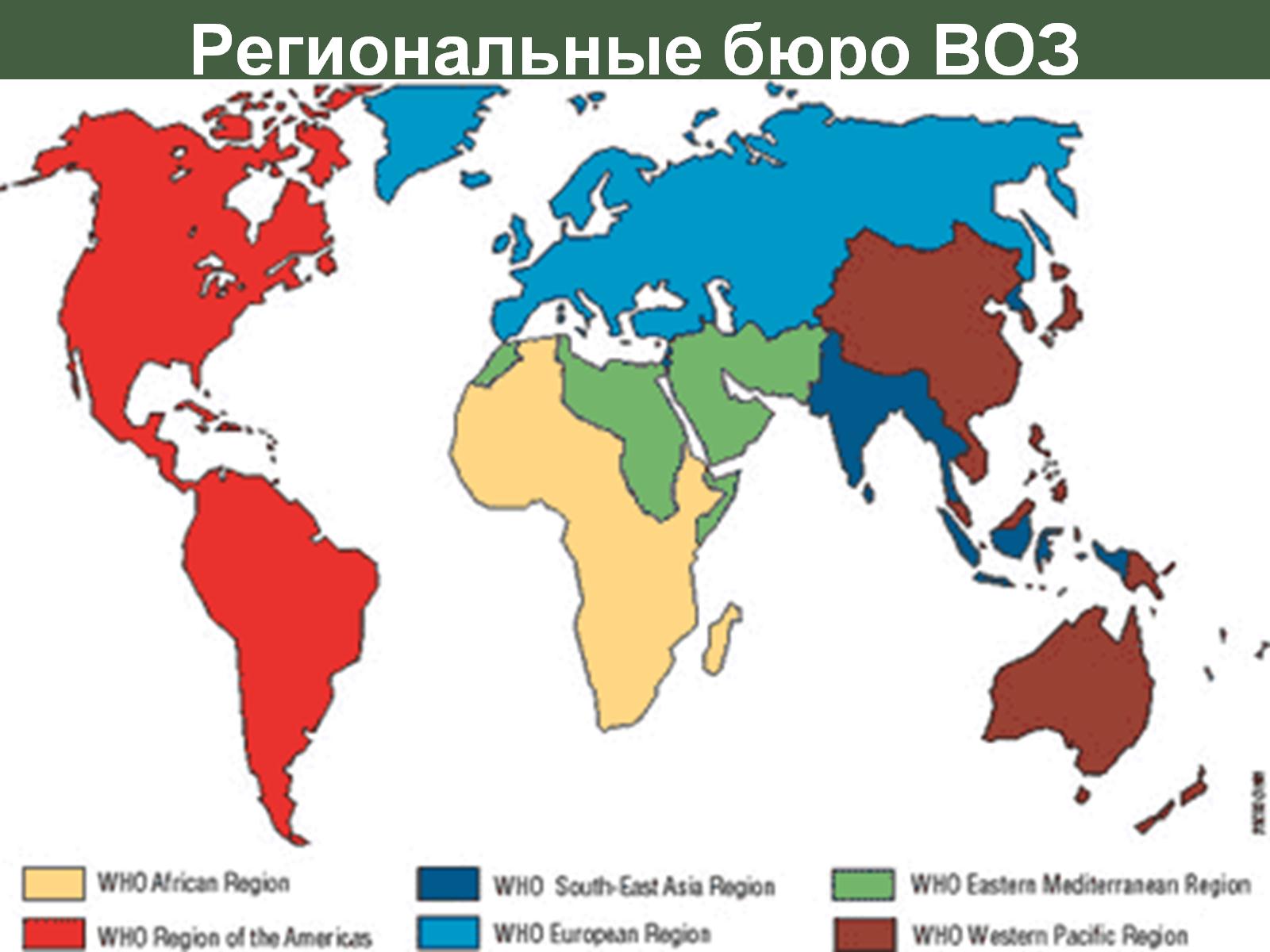 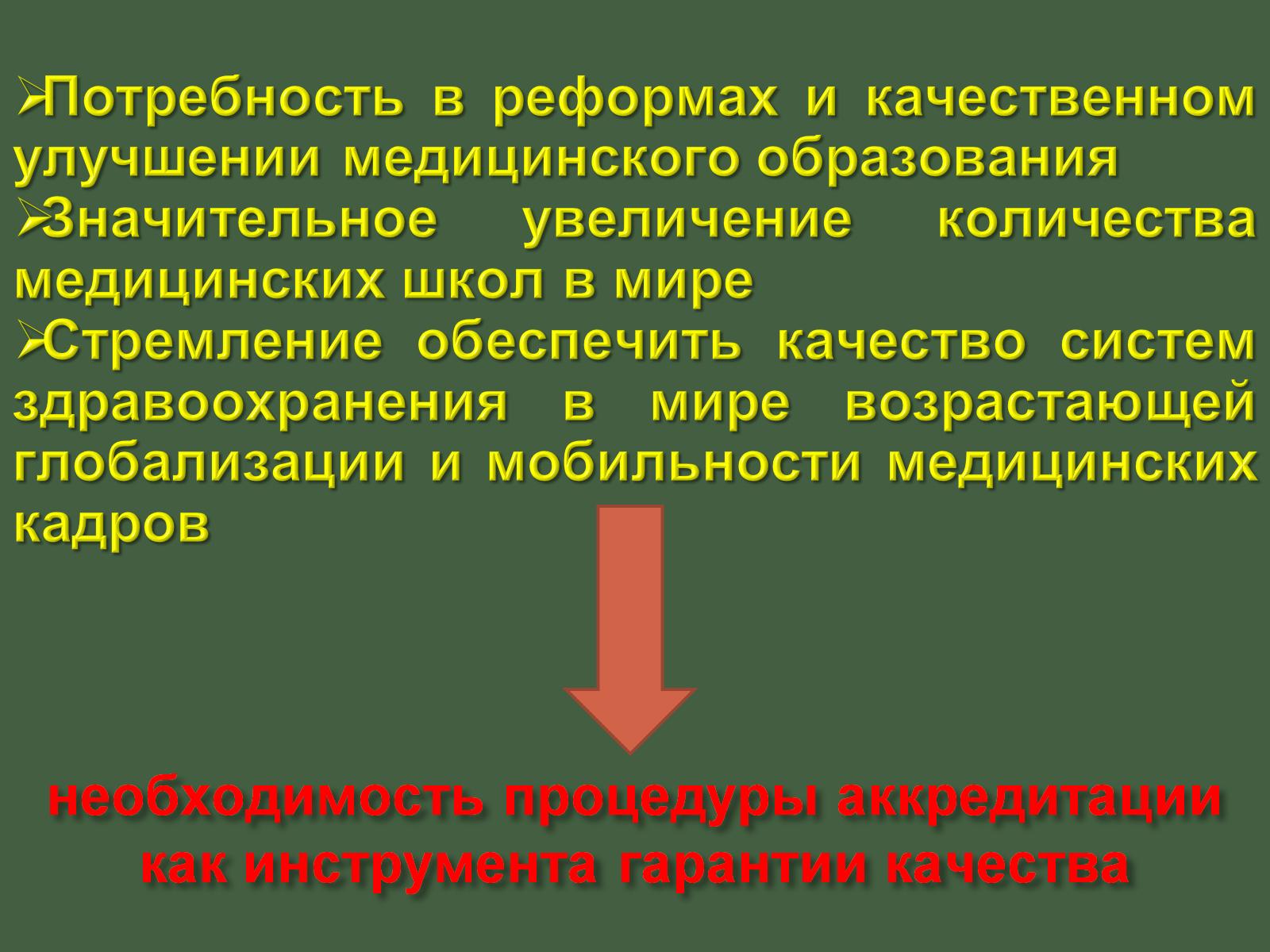 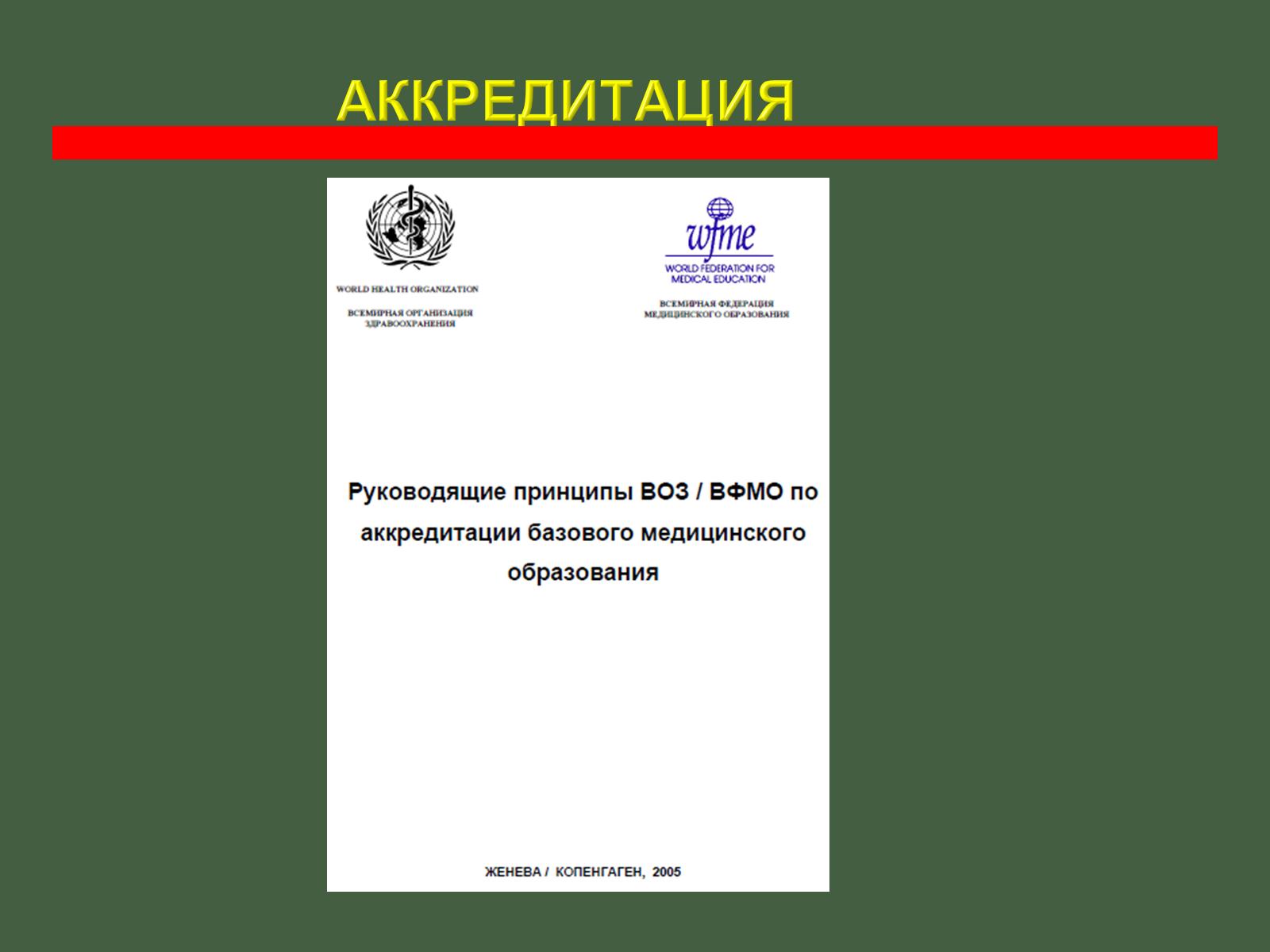 АККРЕДИТАЦИЯ
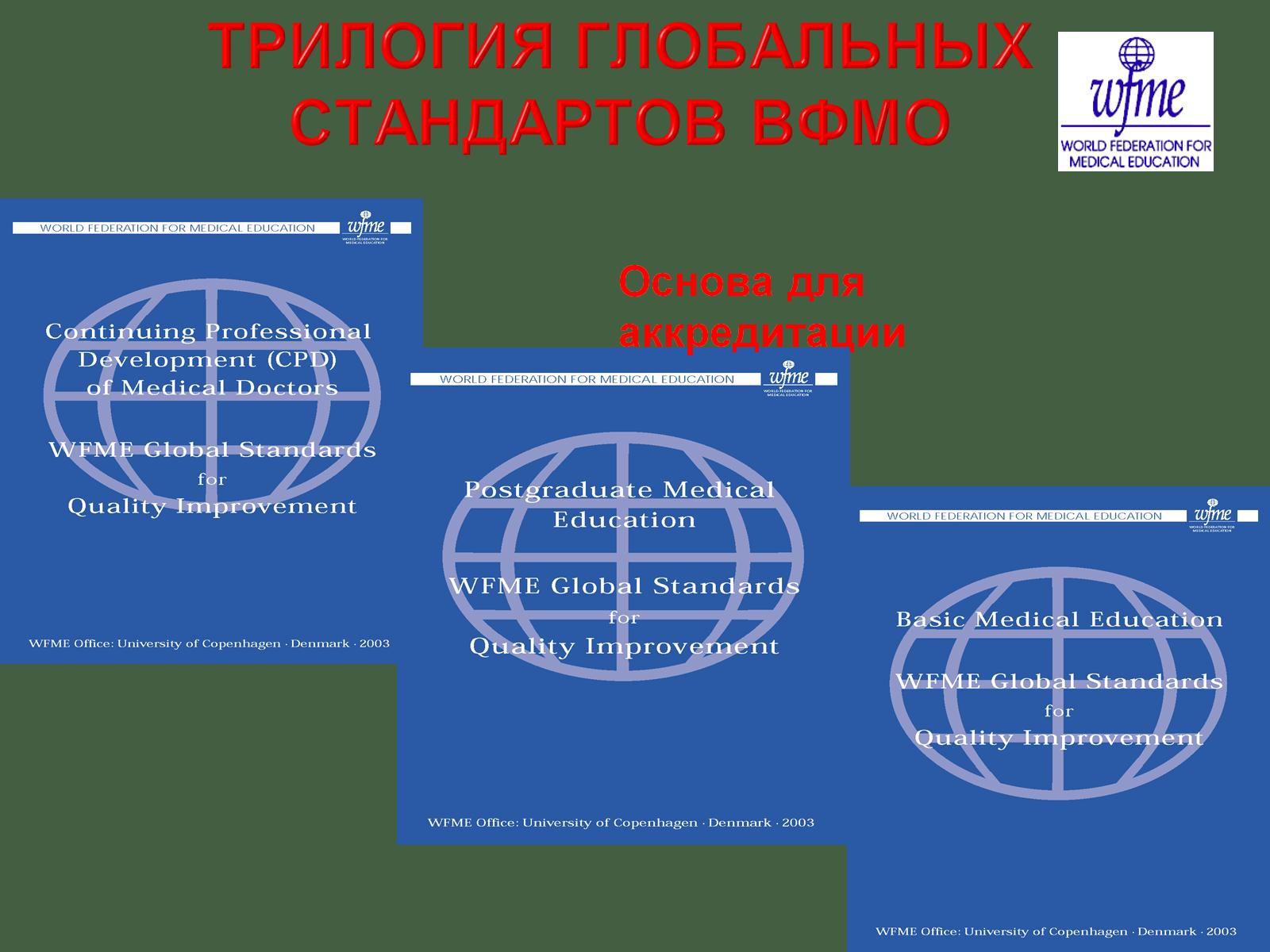 ТРИЛОГИЯ ГЛОБАЛЬНЫХ СТАНДАРТОВ ВФМО
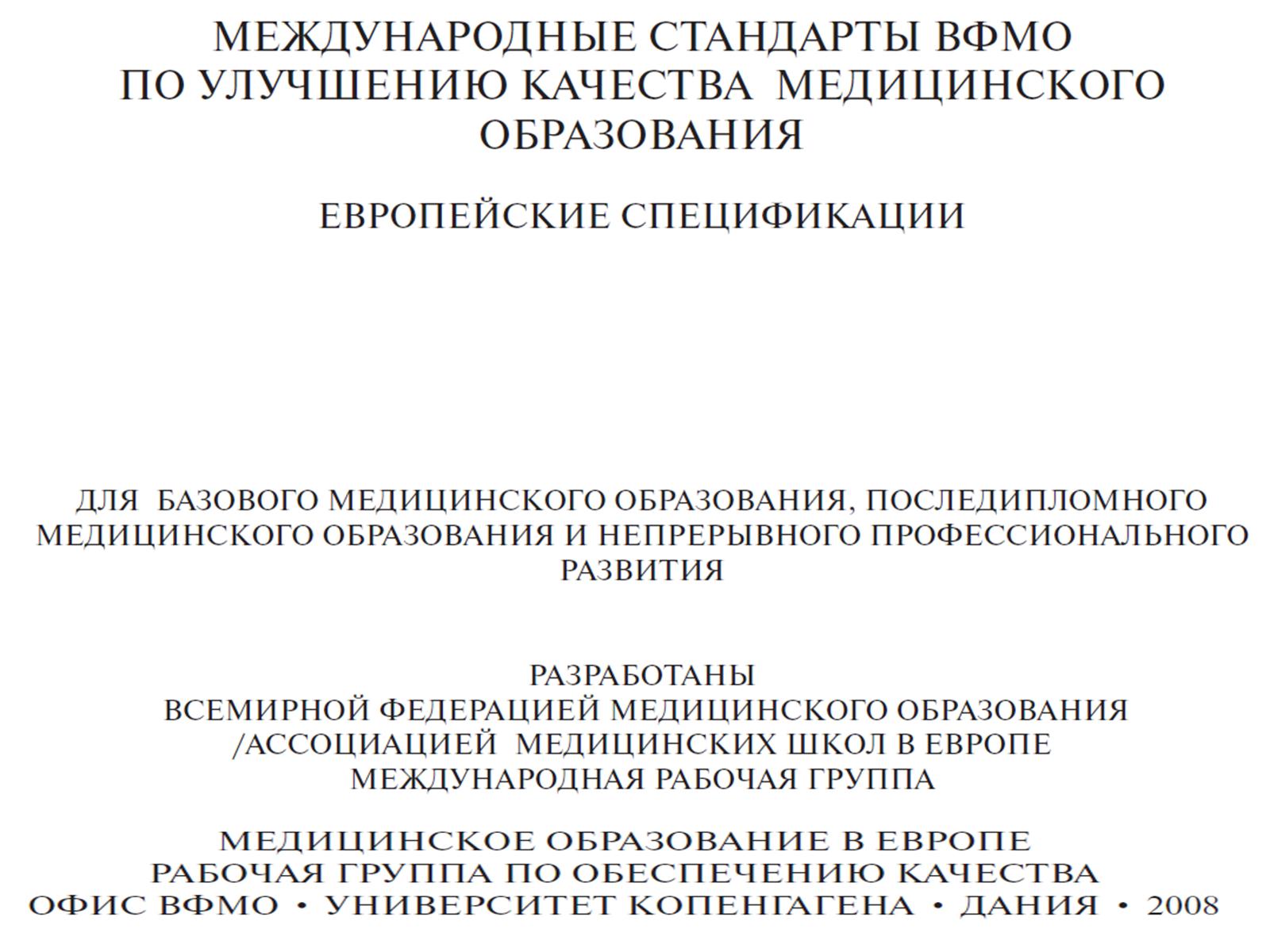 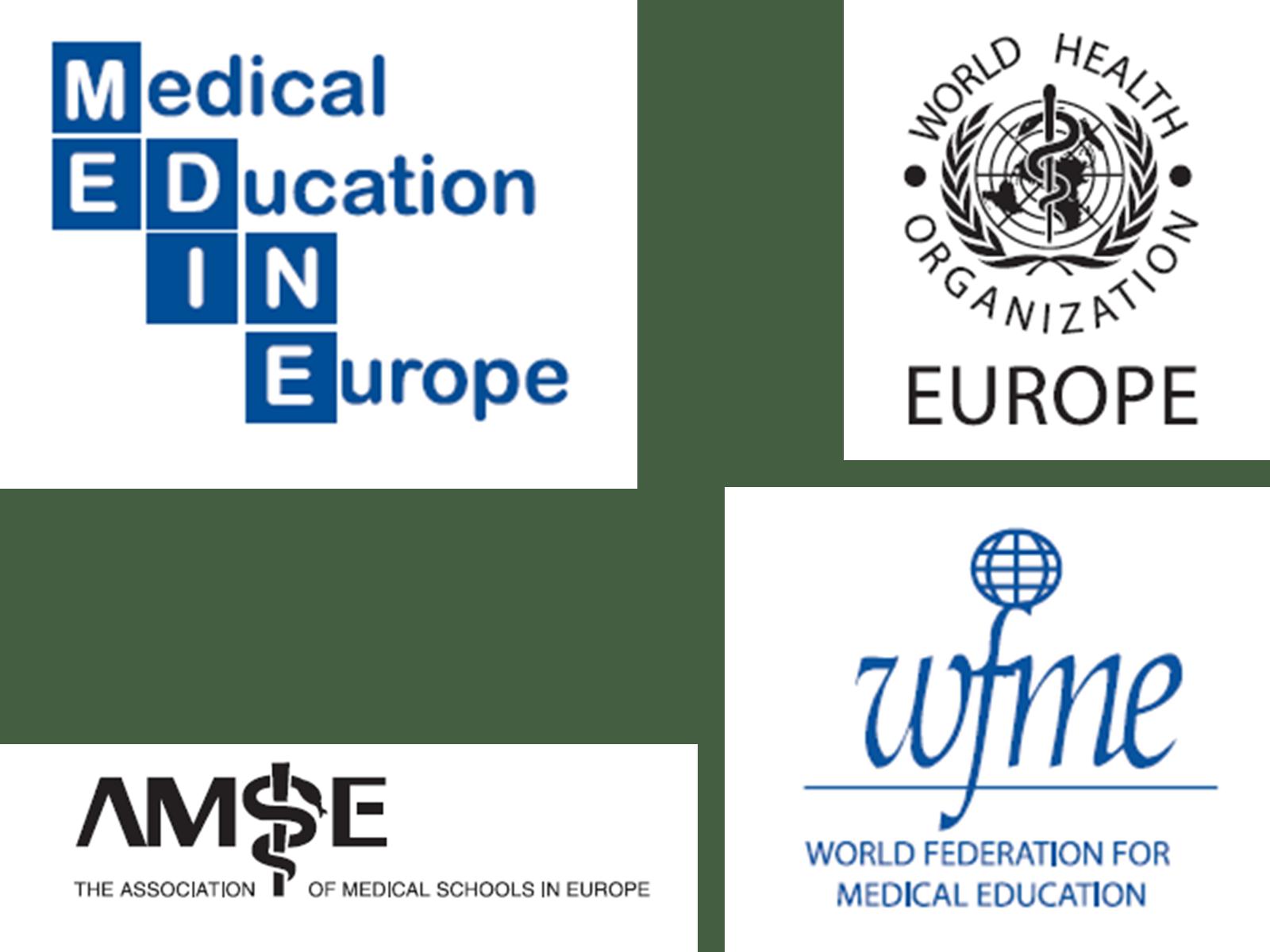 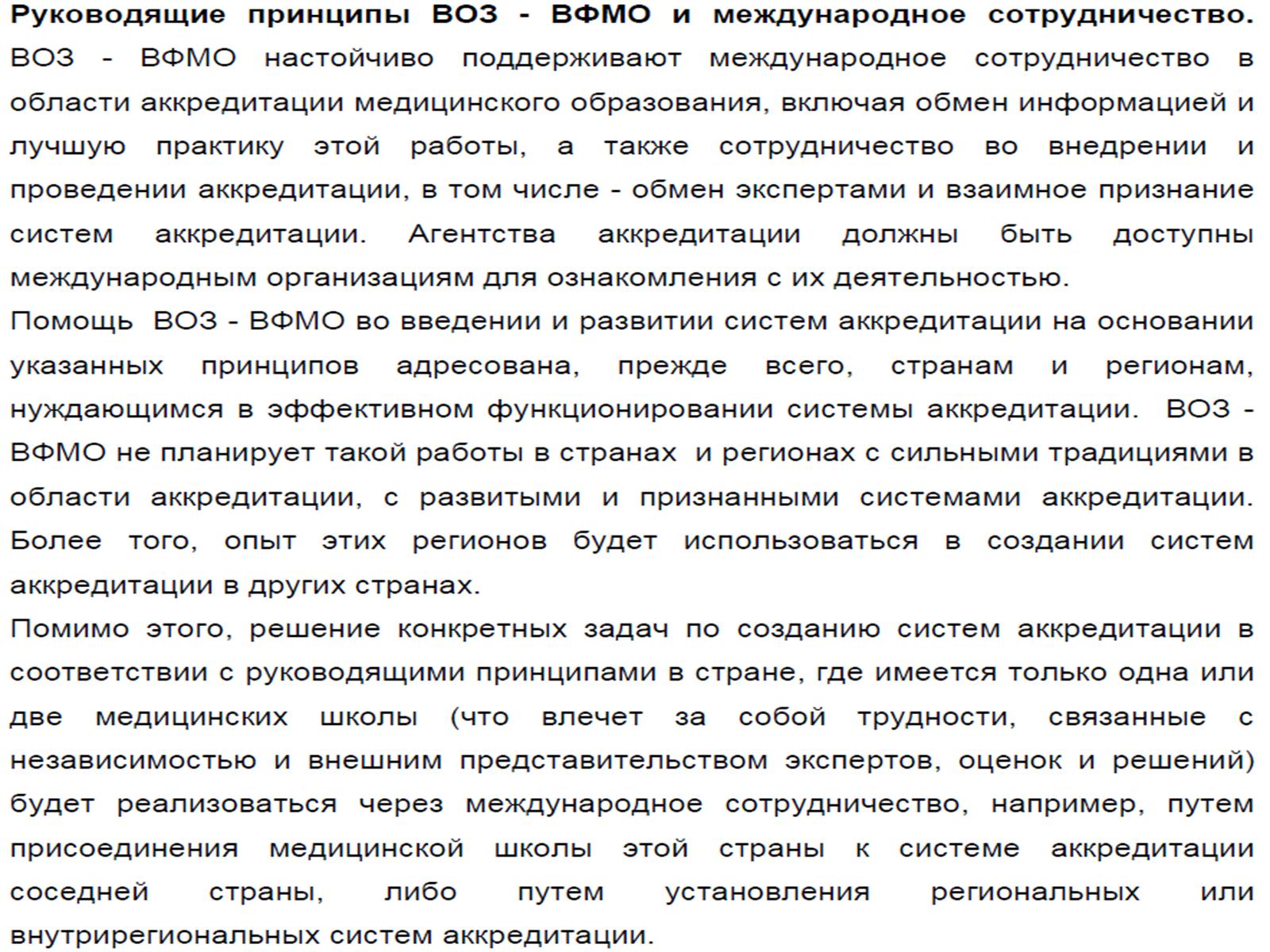 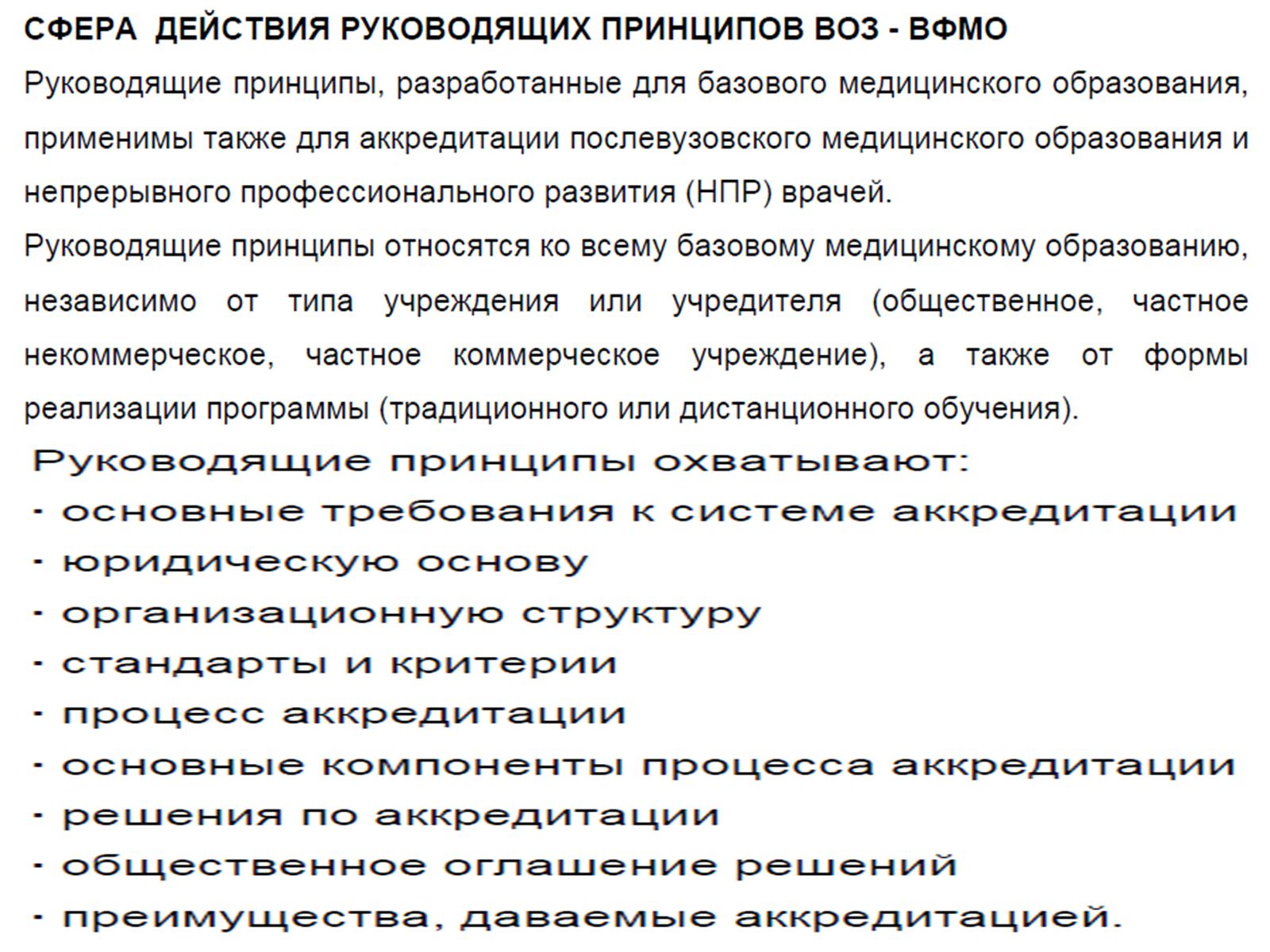 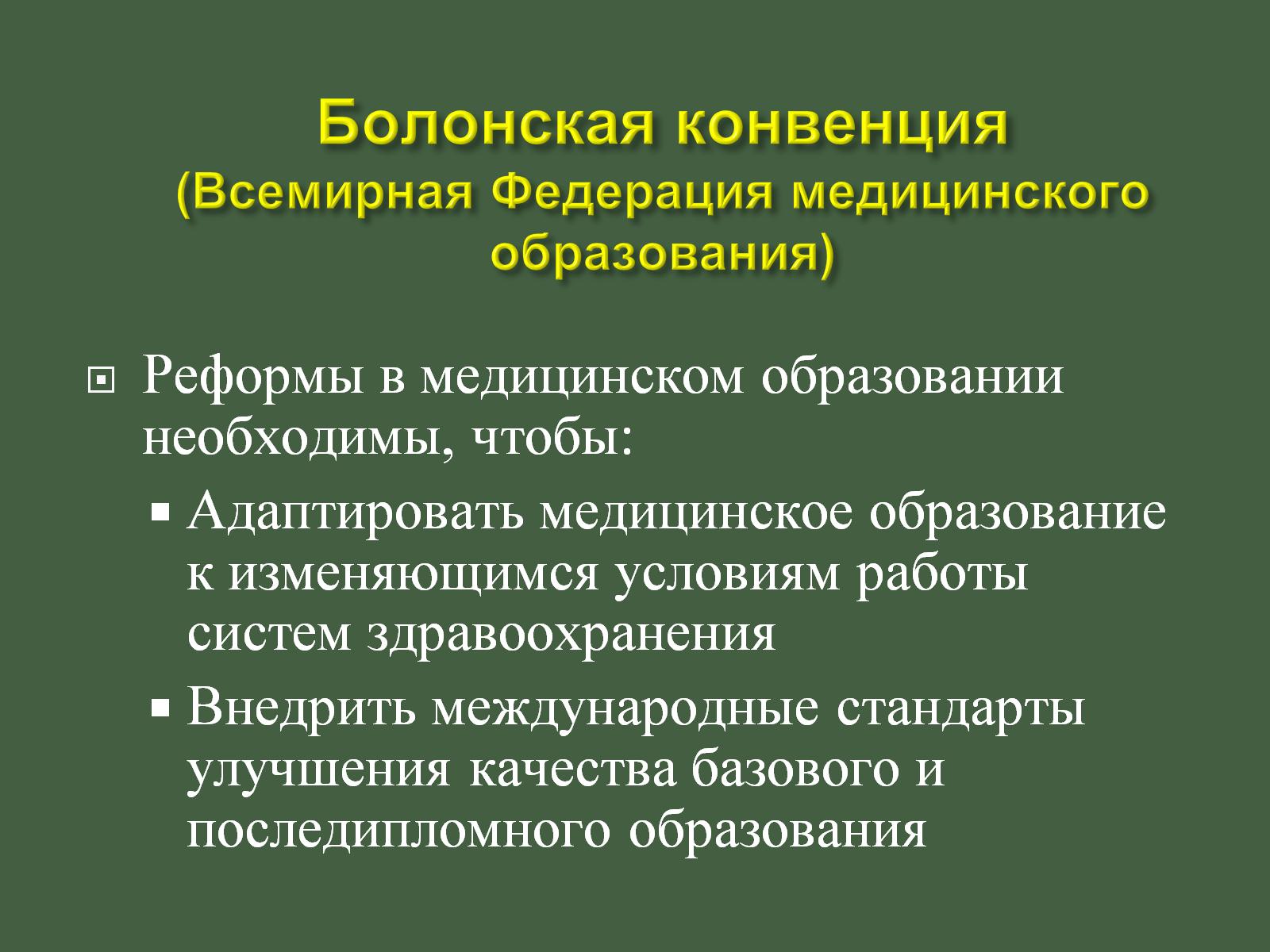 Болонская конвенция (Всемирная Федерация медицинского образования)
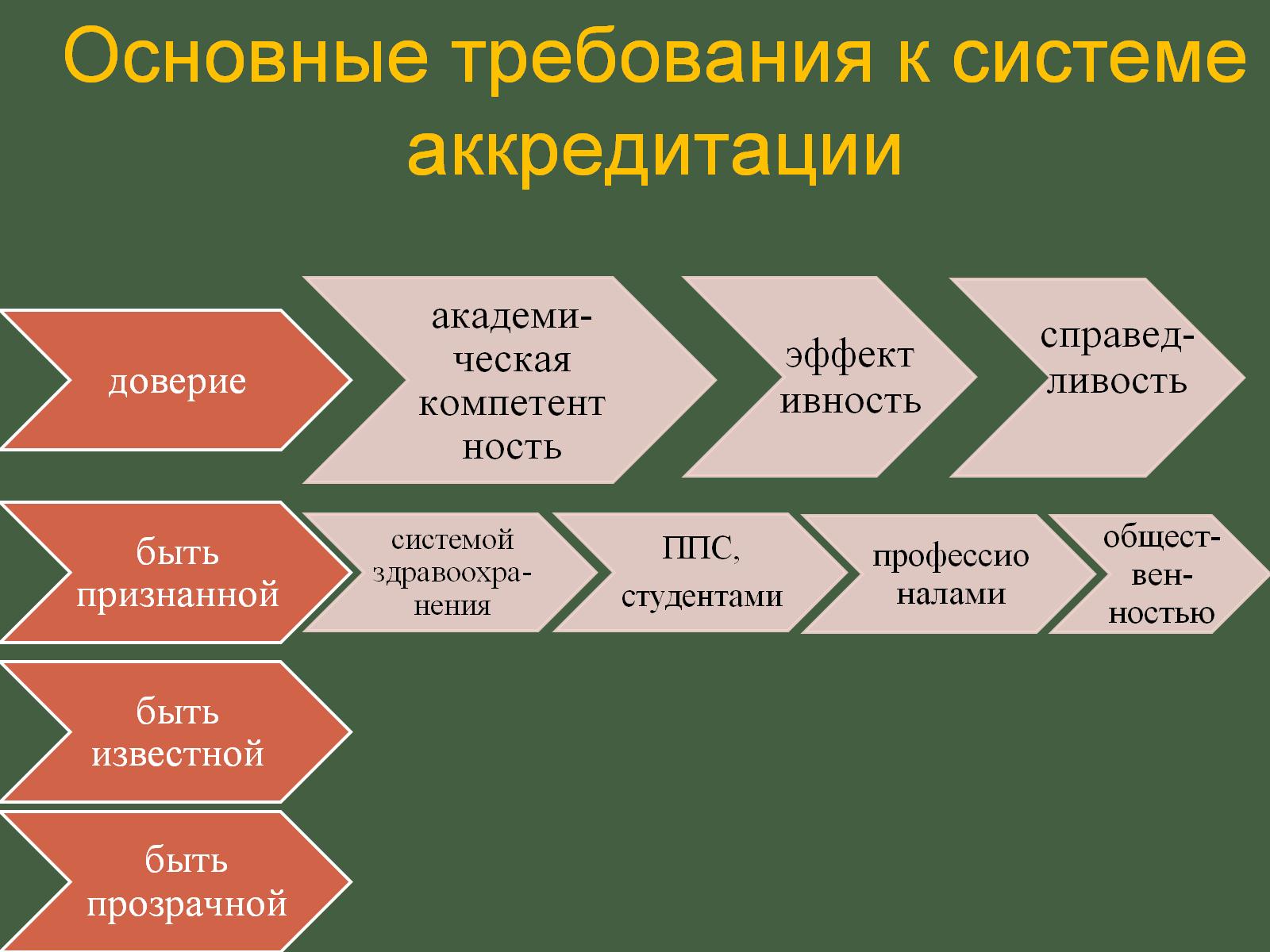 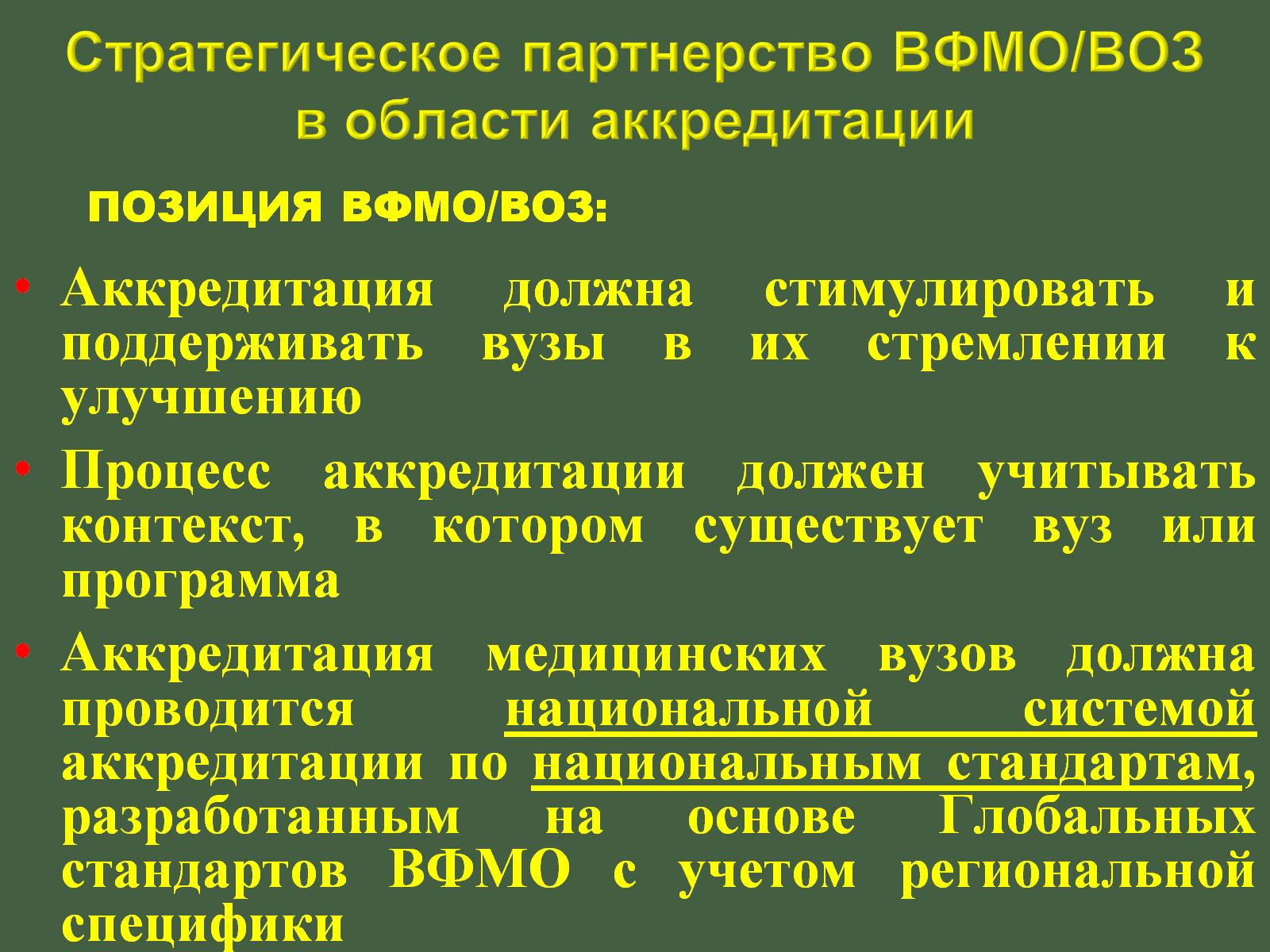 Стратегическое партнерство ВФМО/ВОЗ в области аккредитации
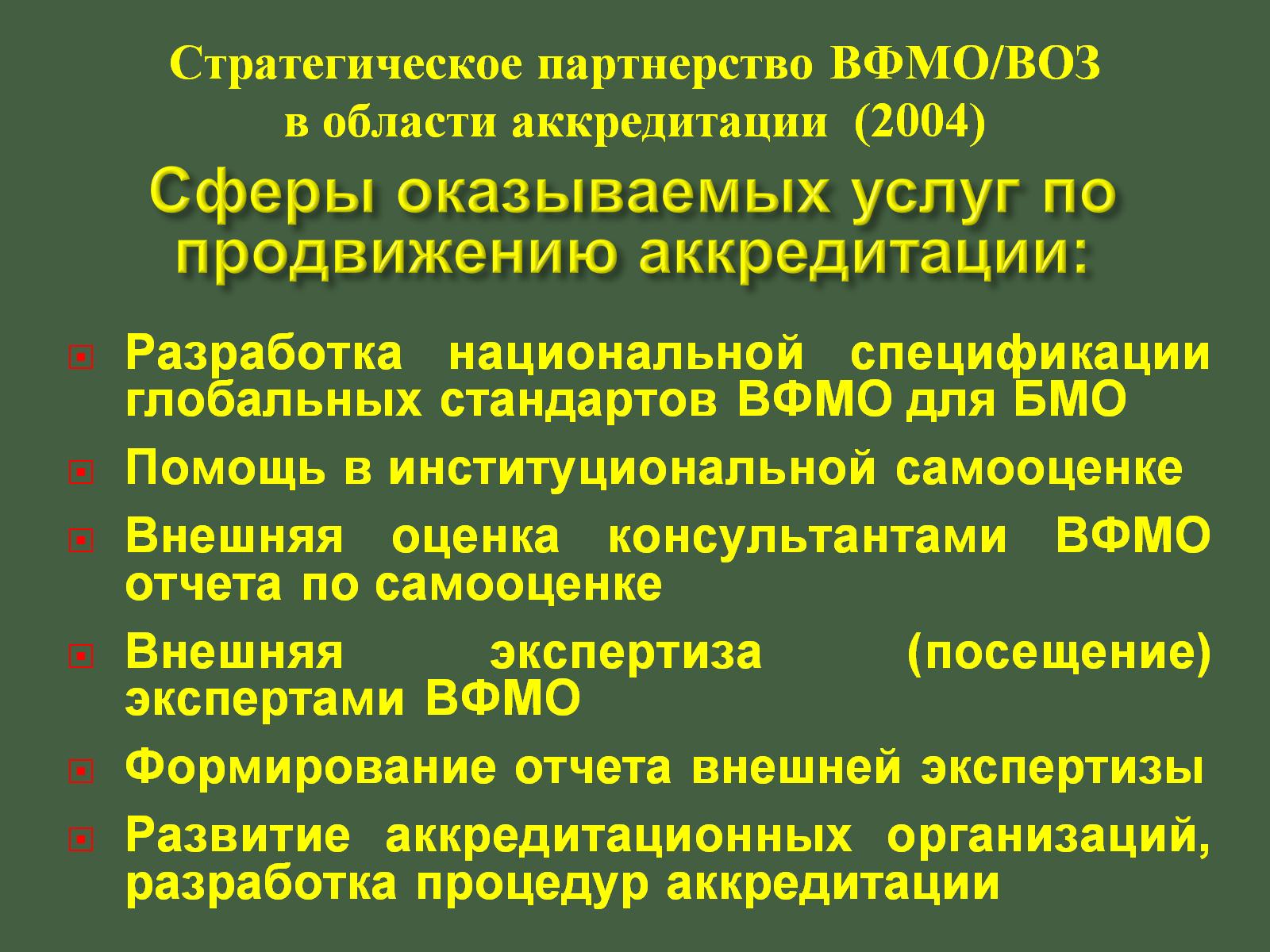 Сферы оказываемых услуг по продвижению аккредитации:
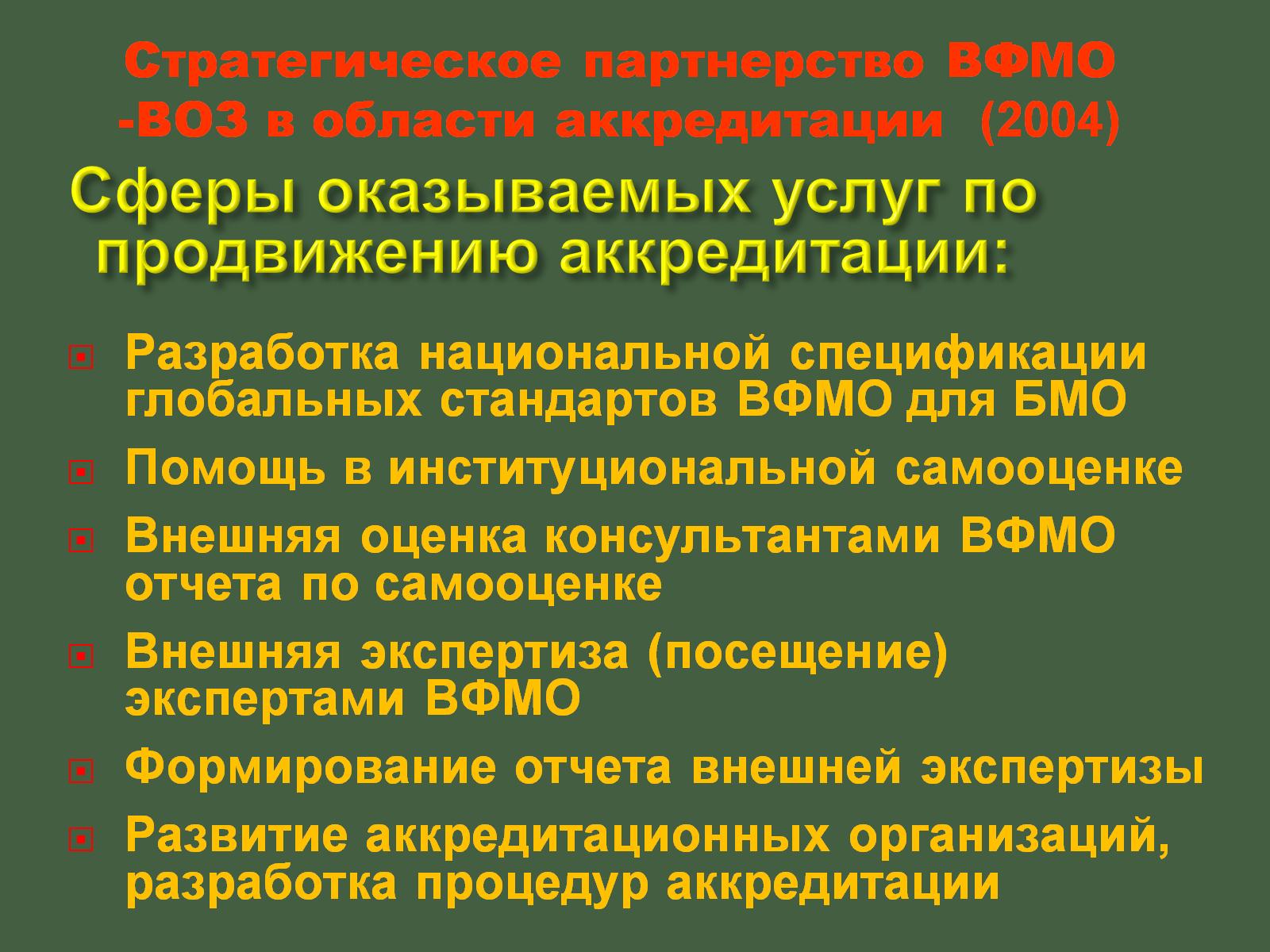 Сферы оказываемых услуг по продвижению аккредитации:
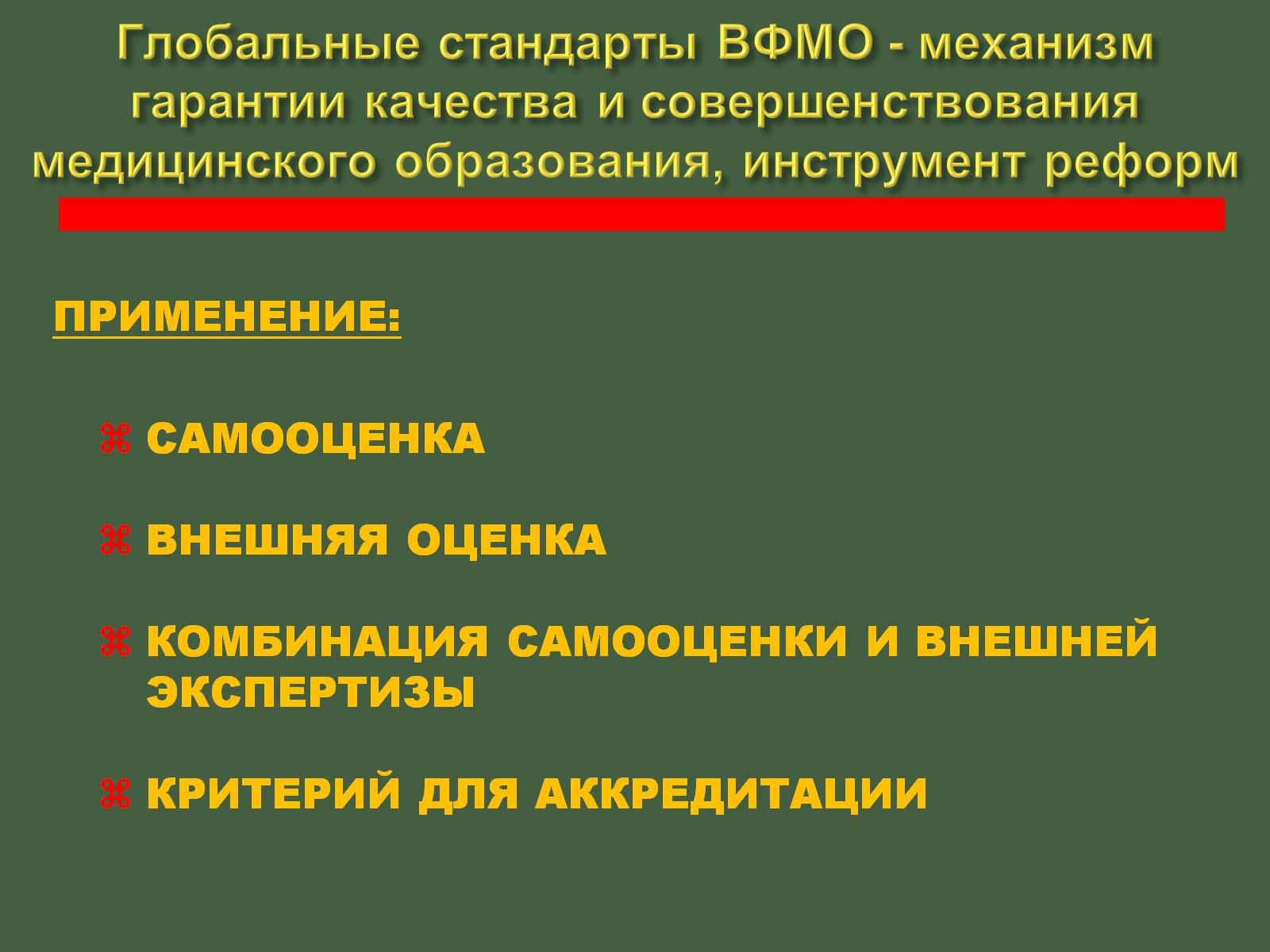 Глобальные стандарты ВФМО - механизм  гарантии качества и совершенствования медицинского образования, инструмент реформ
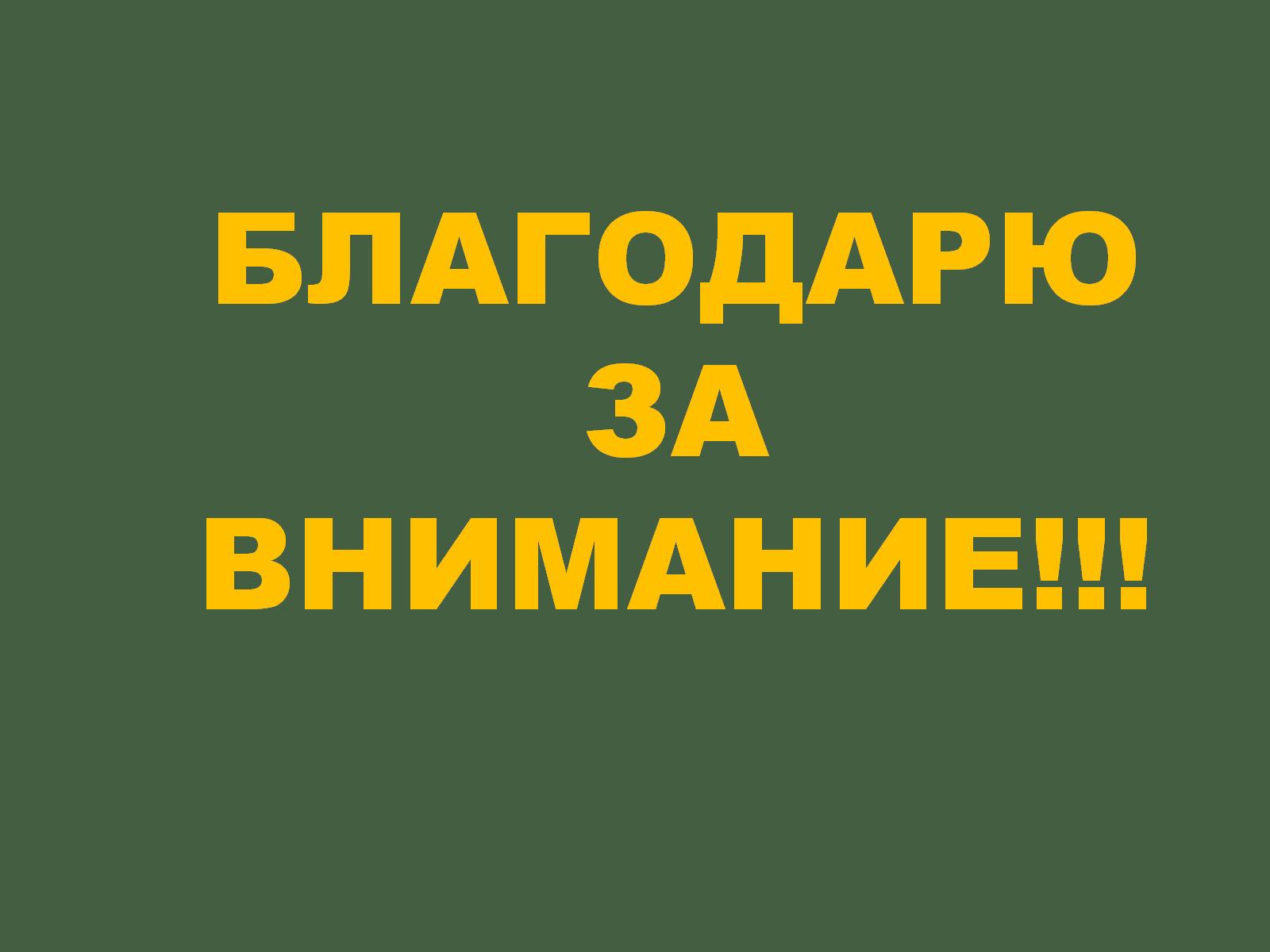